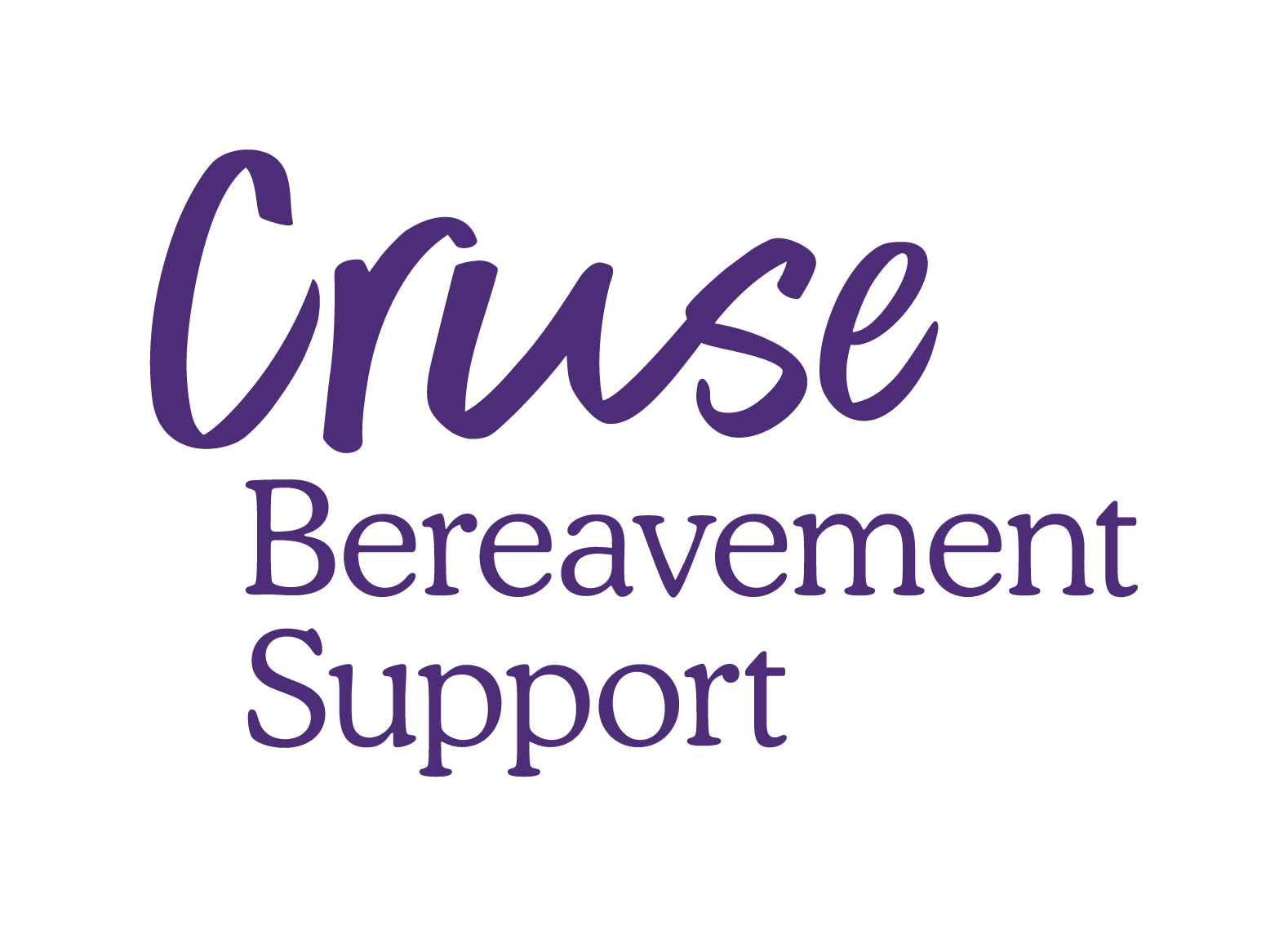 Here for everyone experiencing grief.
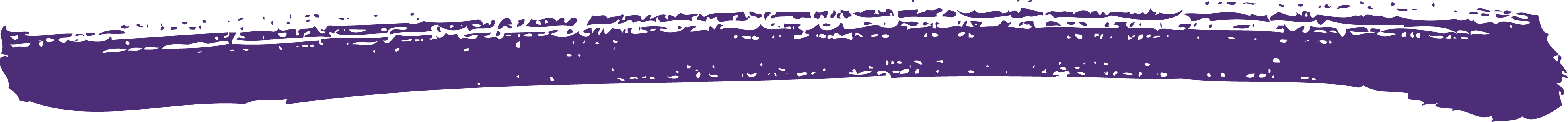 [Speaker Notes: This slide should be the cover to all presentations]
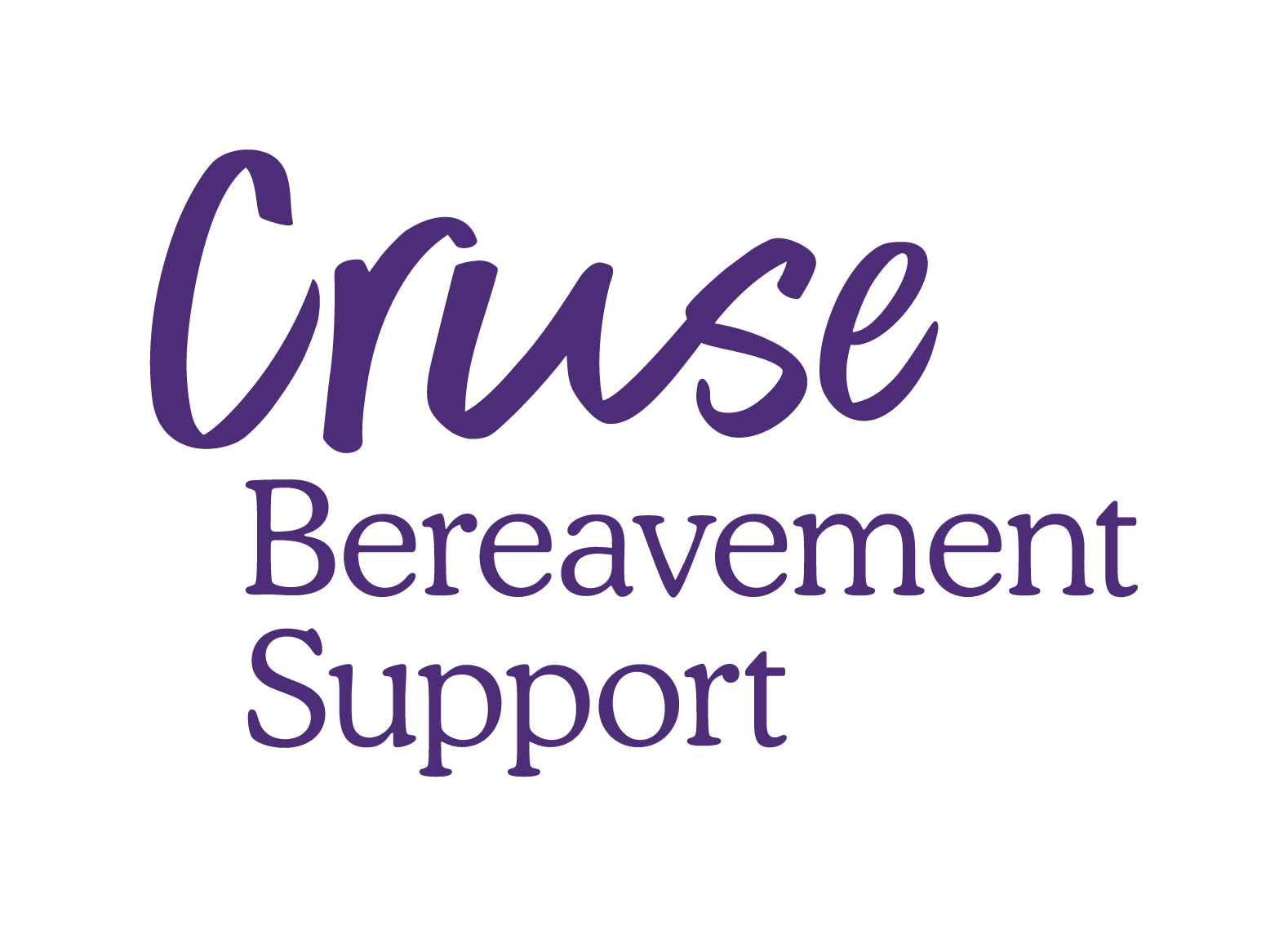 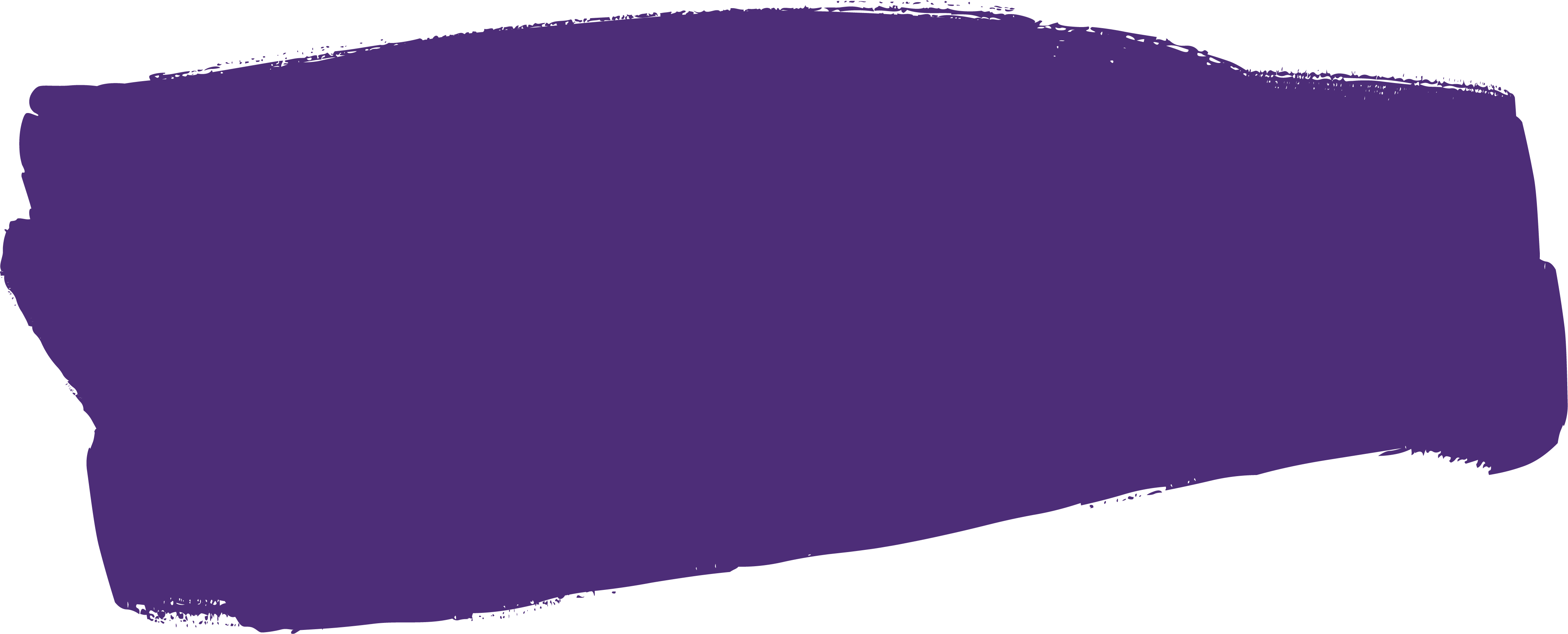 Current Models of Loss and Bereavement
Andy Langford – Clinical Director
[Speaker Notes: This slide should be the cover to all presentations]
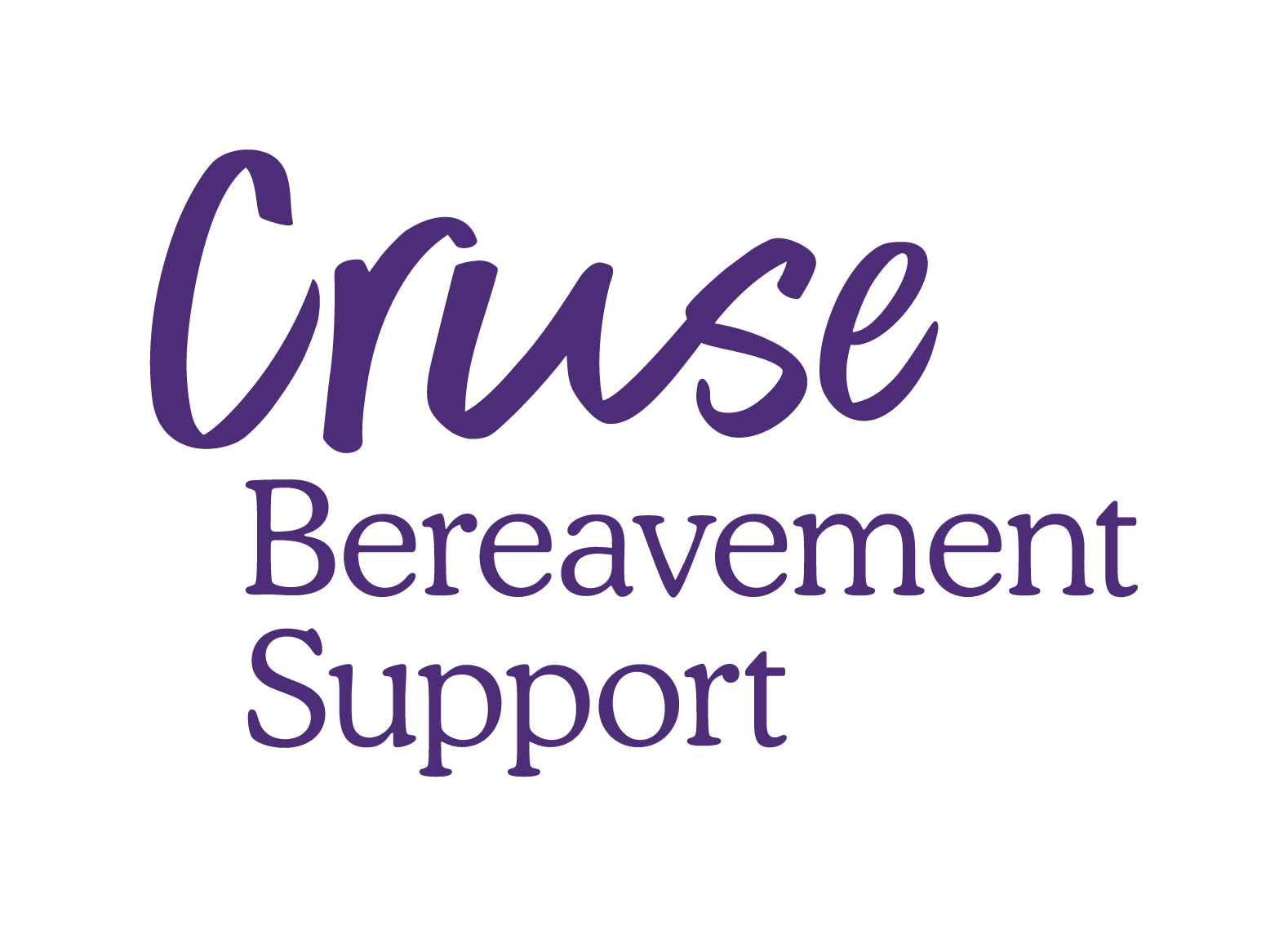 Our vision and mission
Our VisionWe live in a world where everyone grieving is supported, respected and understood.

Our Mission We help people through one of the most painful times in life – with bereavement support, information and campaigning.
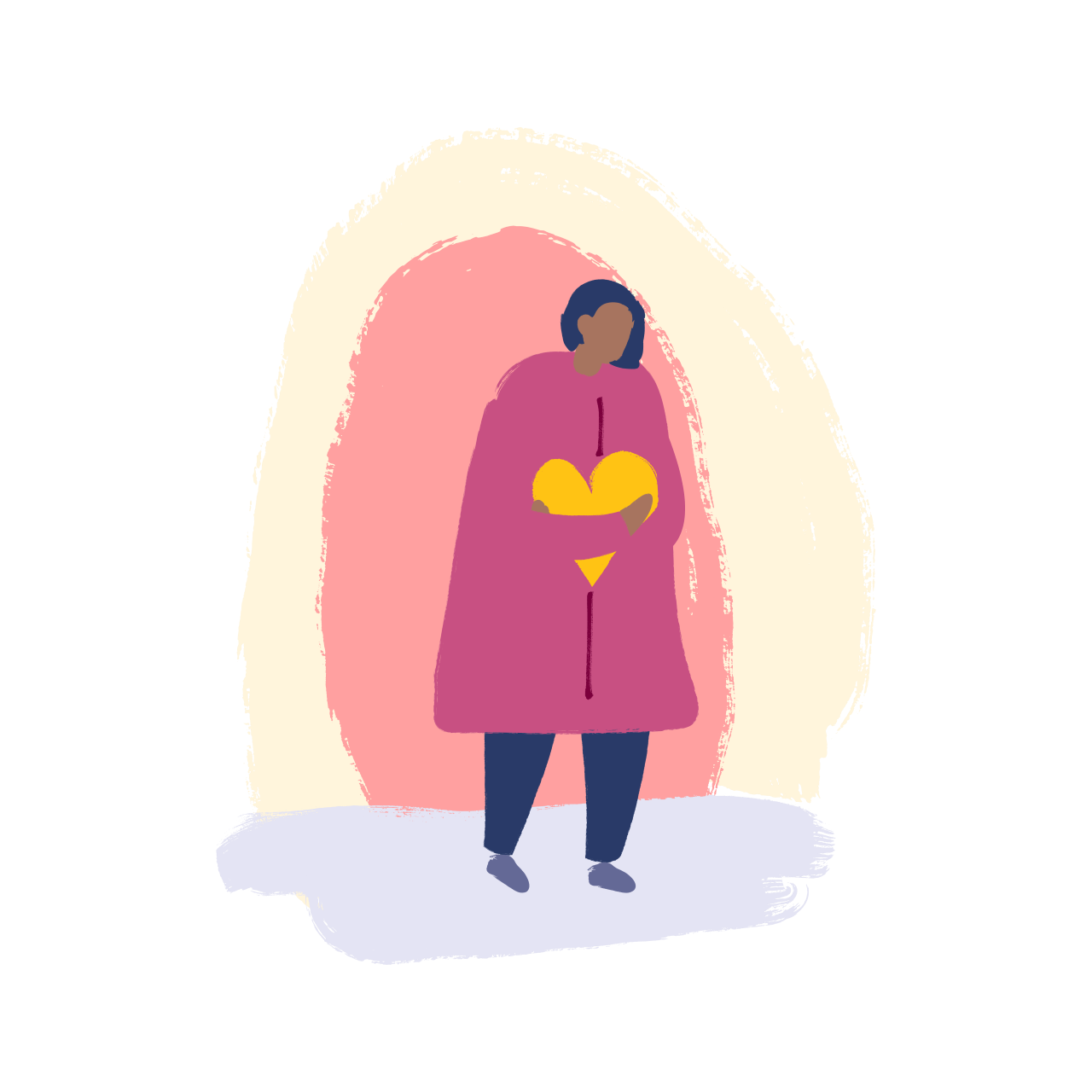 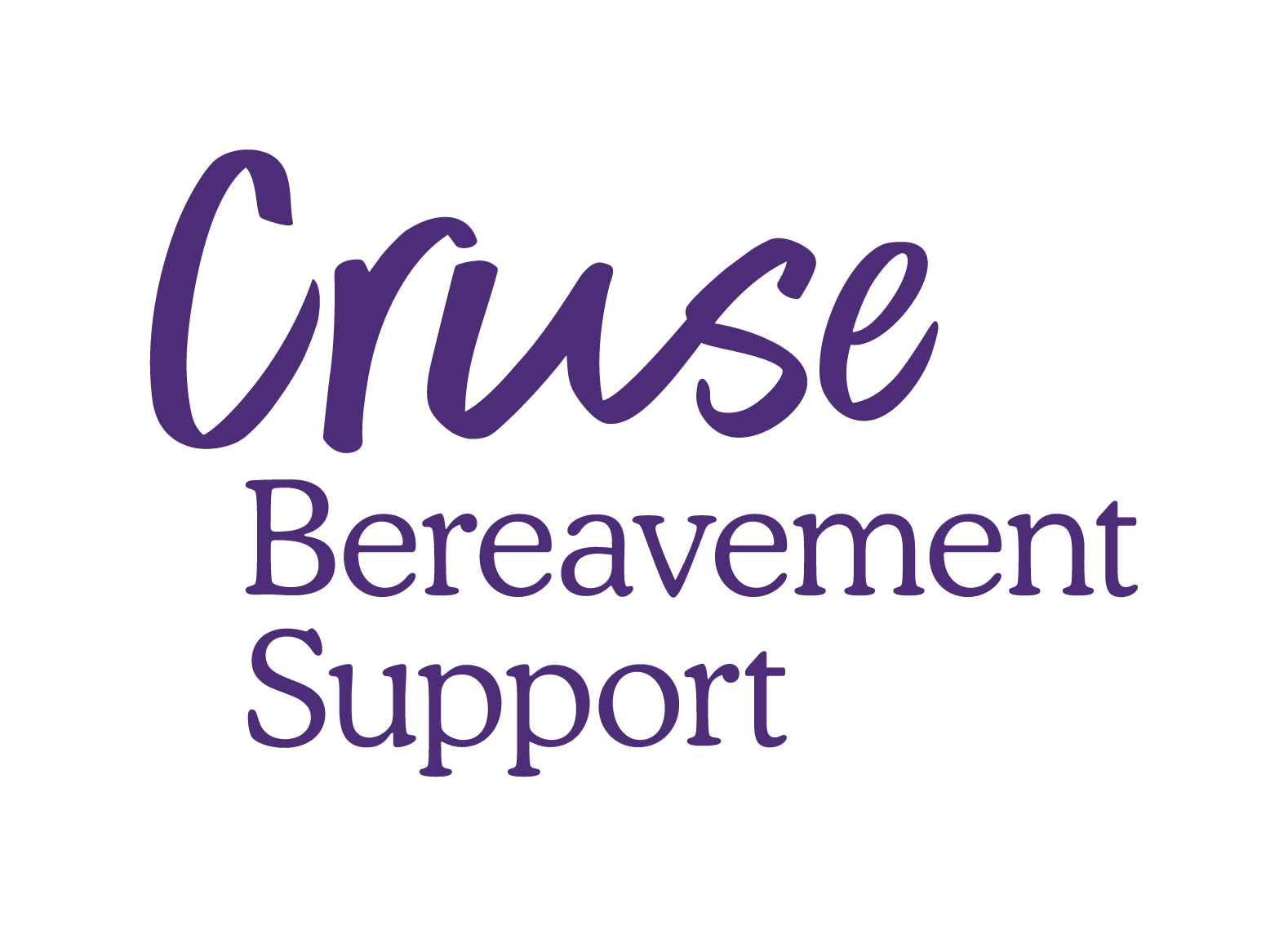 The past 3 years
	Findings
	Opportunities
	Evidence of what helps (so far…)
Responding
	Models in bereavement support?
	What ‘quality’ means
	Some examples
Overview
The Past 3 Years
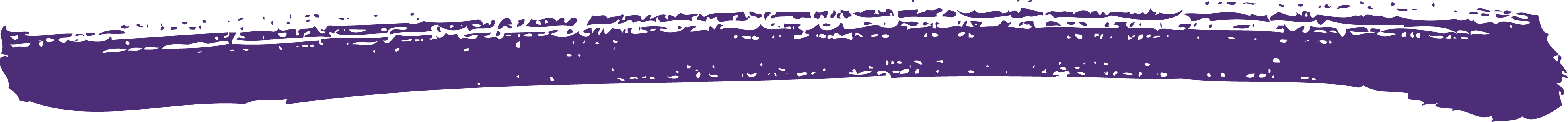 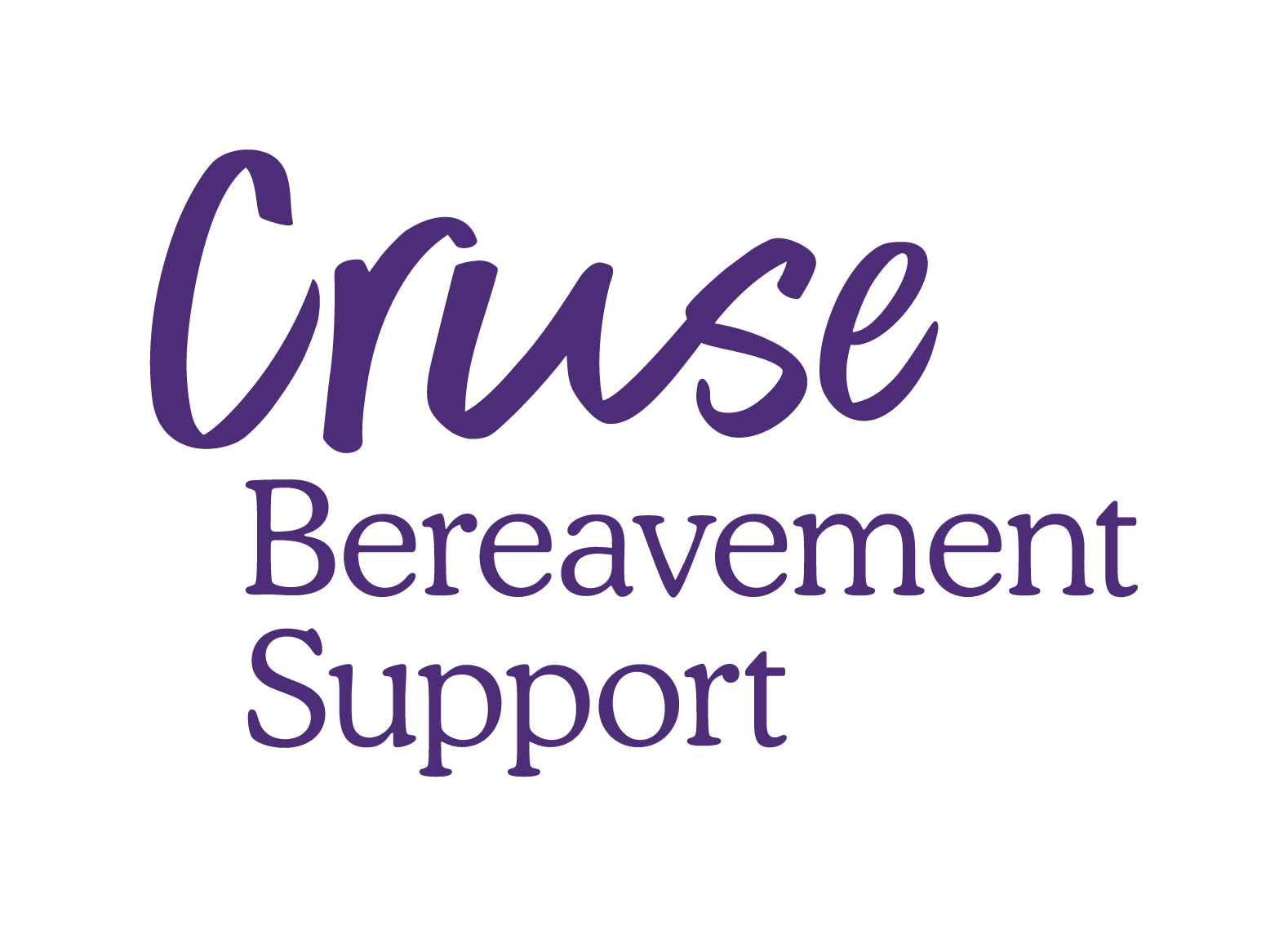 Findings (Bristol/Cardiff, National Centre forSocial Research, UK Commission on Bereavement)
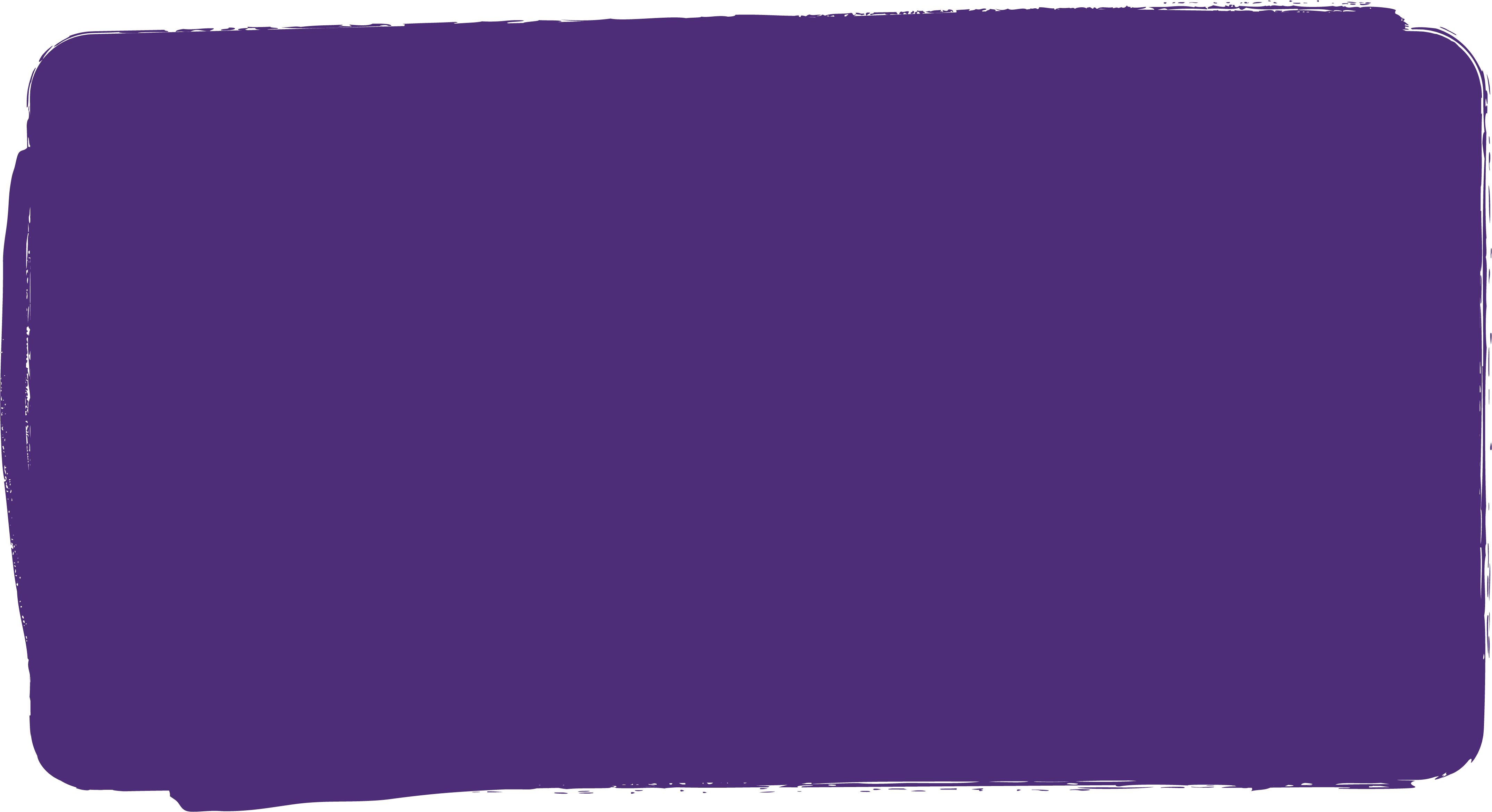 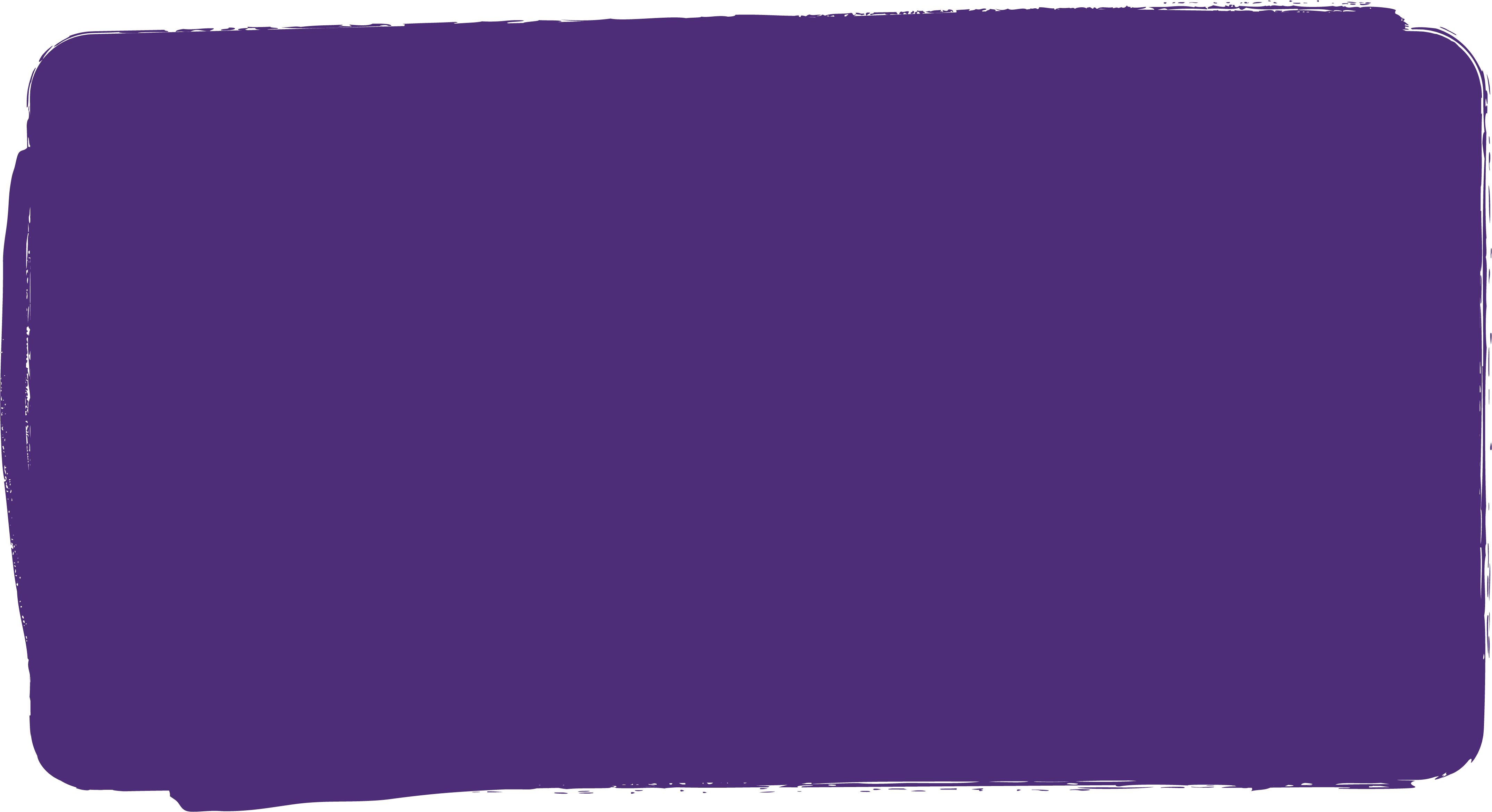 A higher demand for formal support sooner, following bereavement, with an increase in acuteness of grief and reduced wellbeing
Sudden death and the impact of not being able to grief the way we want to
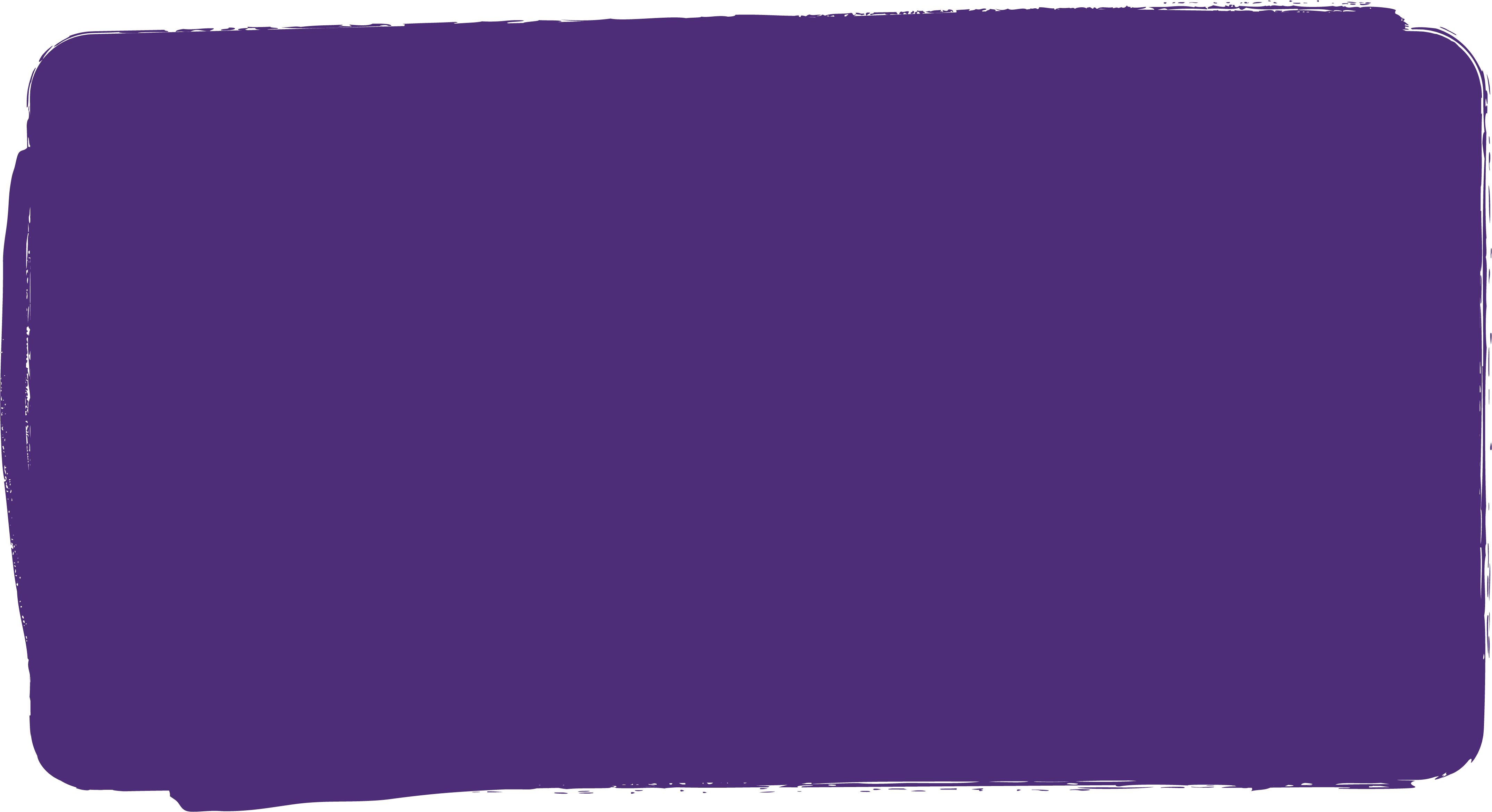 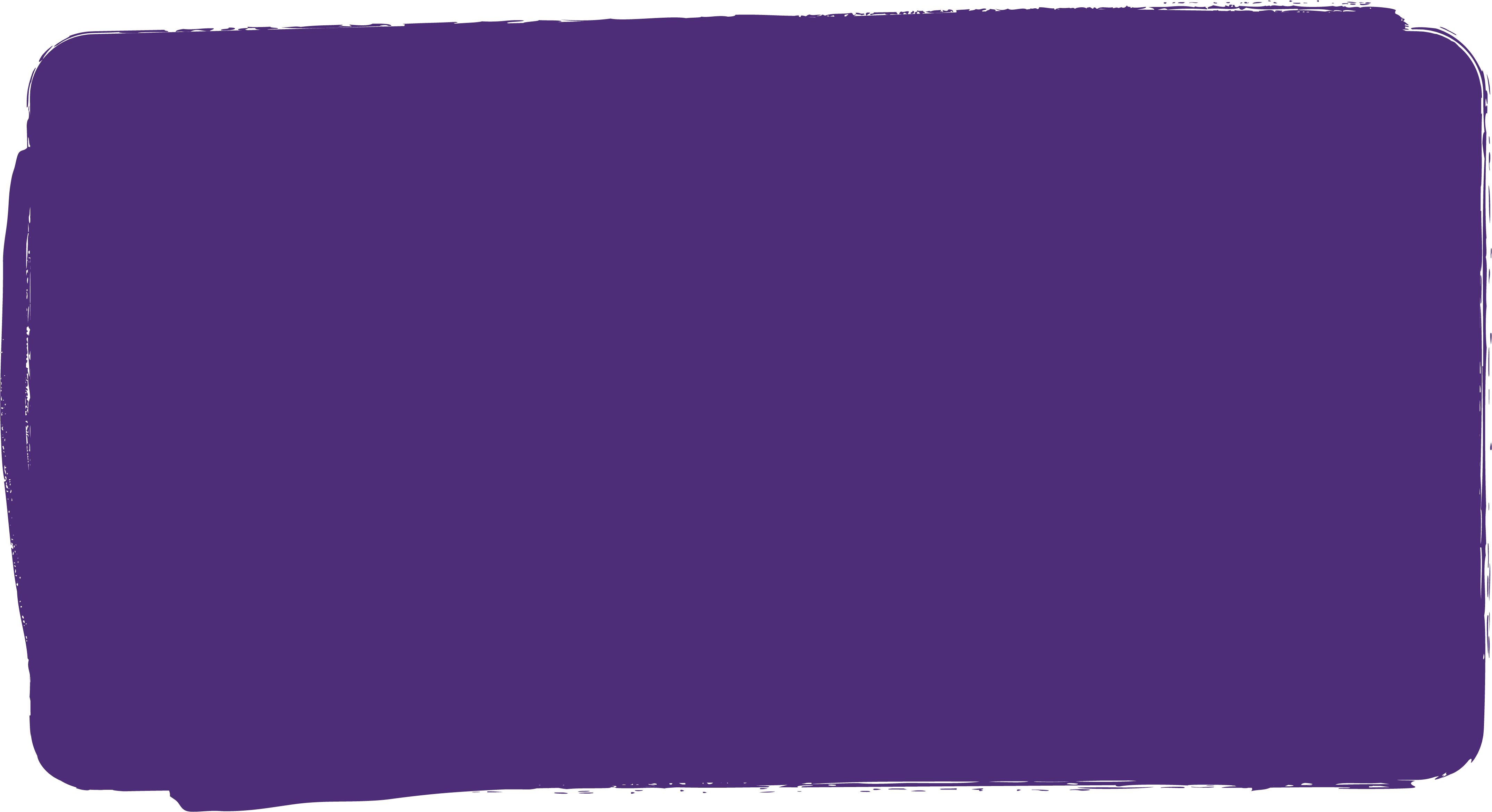 The importance of community support to combat increased isolation
The disproportionate effect of the pandemic, lockdowns and economic vulnerability on specific groups
https://www.covidbereavement.com/
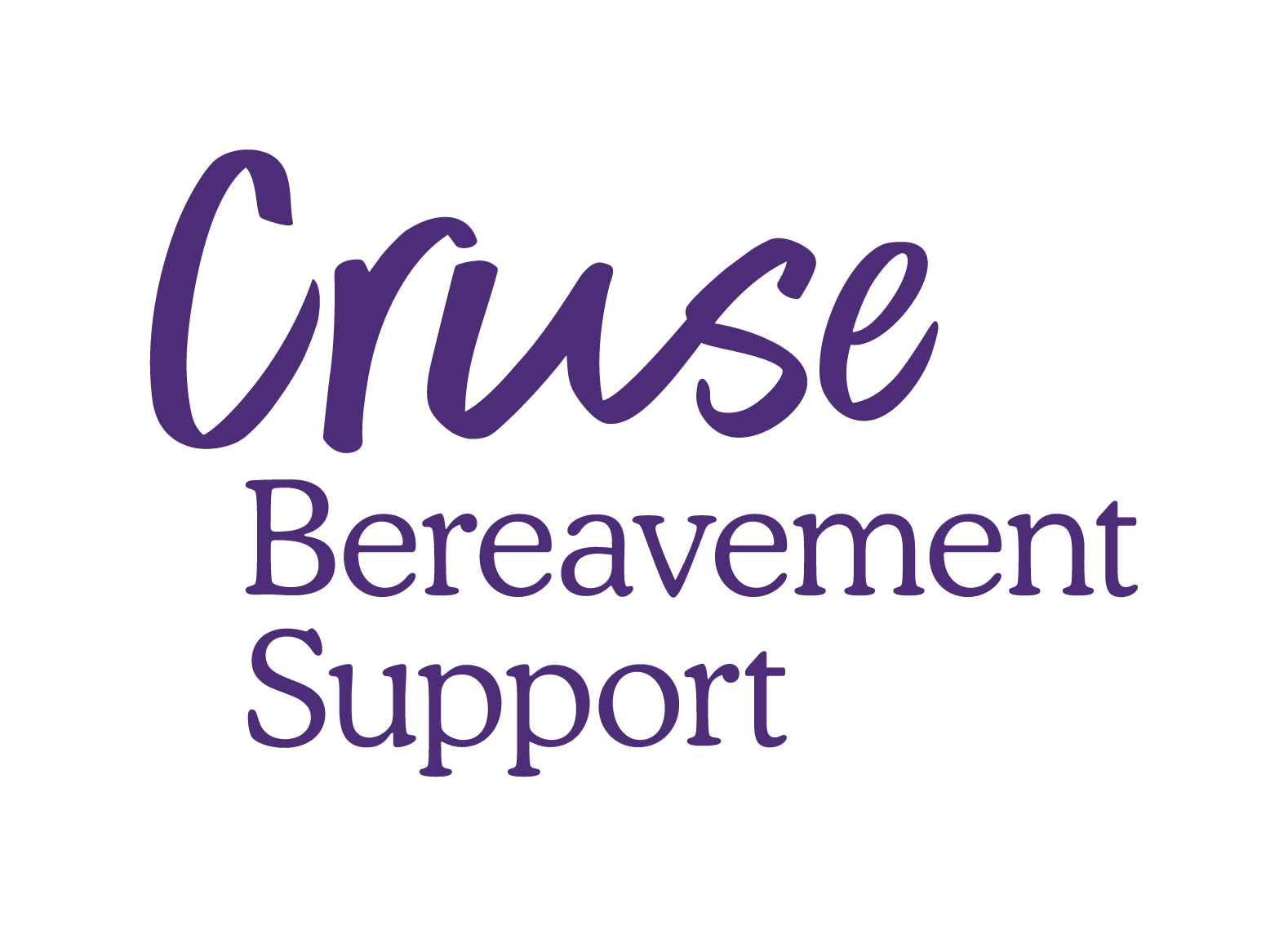 Opportunities
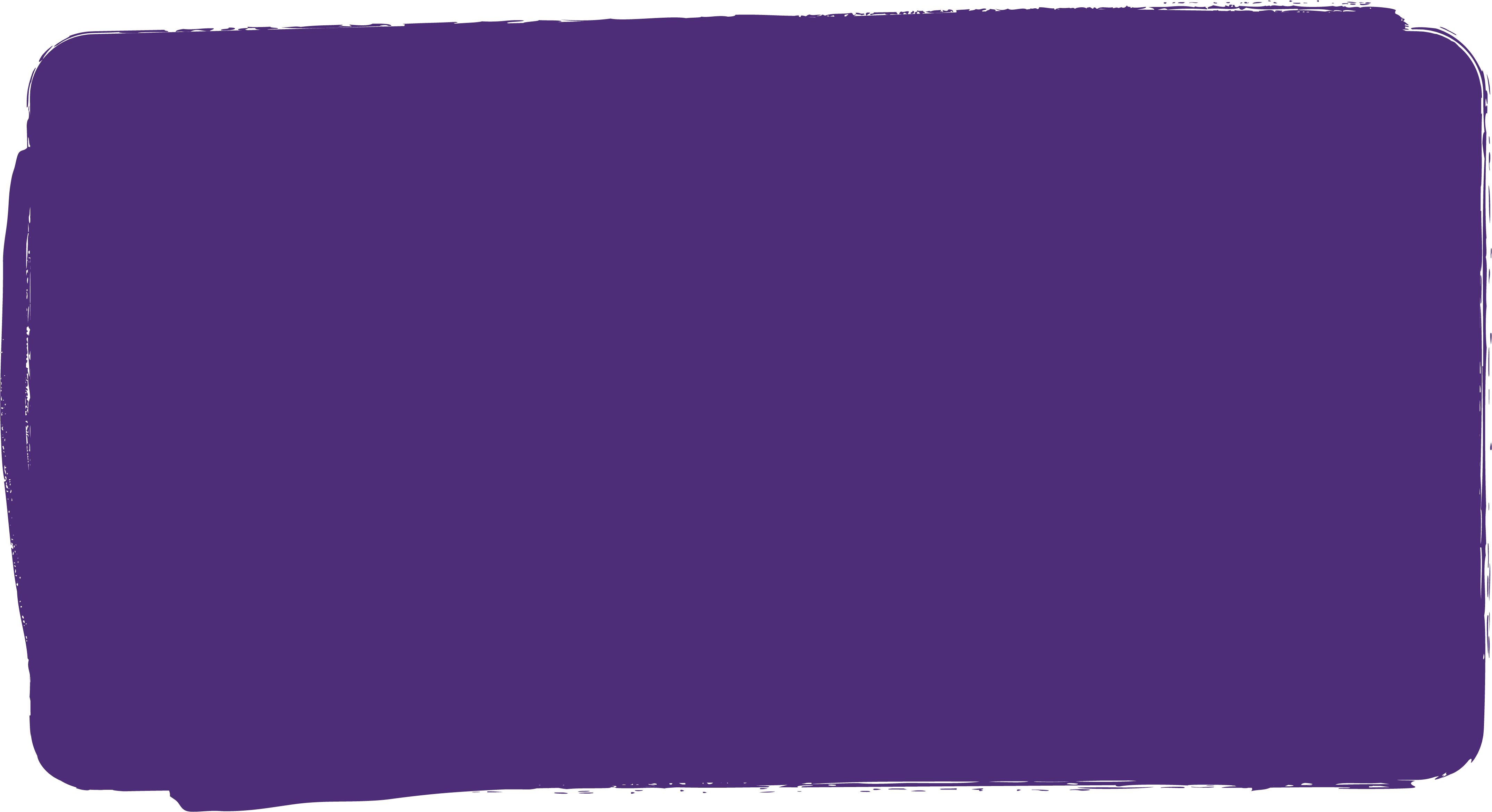 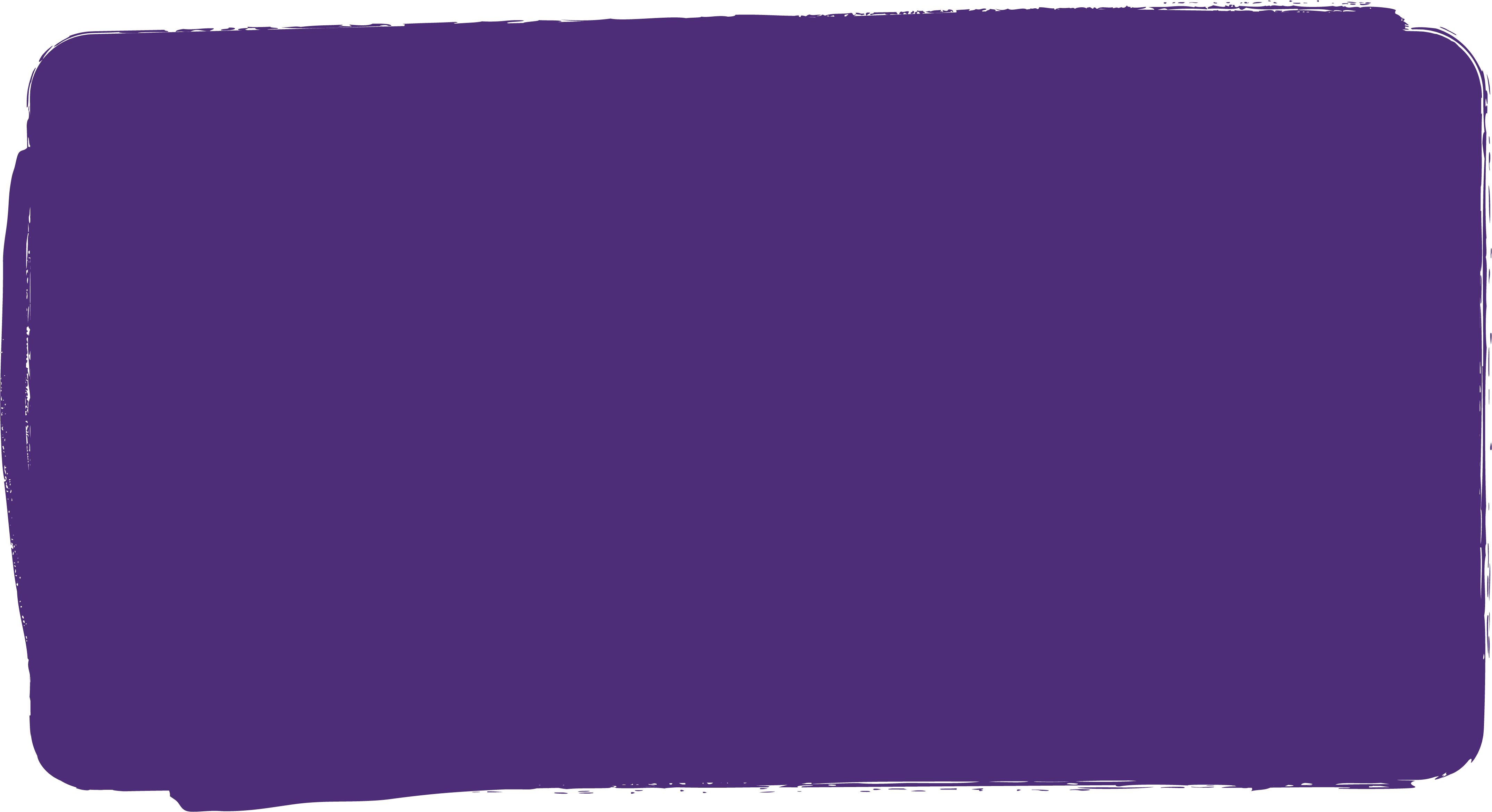 Service development – new types of support, modernisation and emergence of more peer support
Working together – streamlining, linking of regional services, coordination of networks
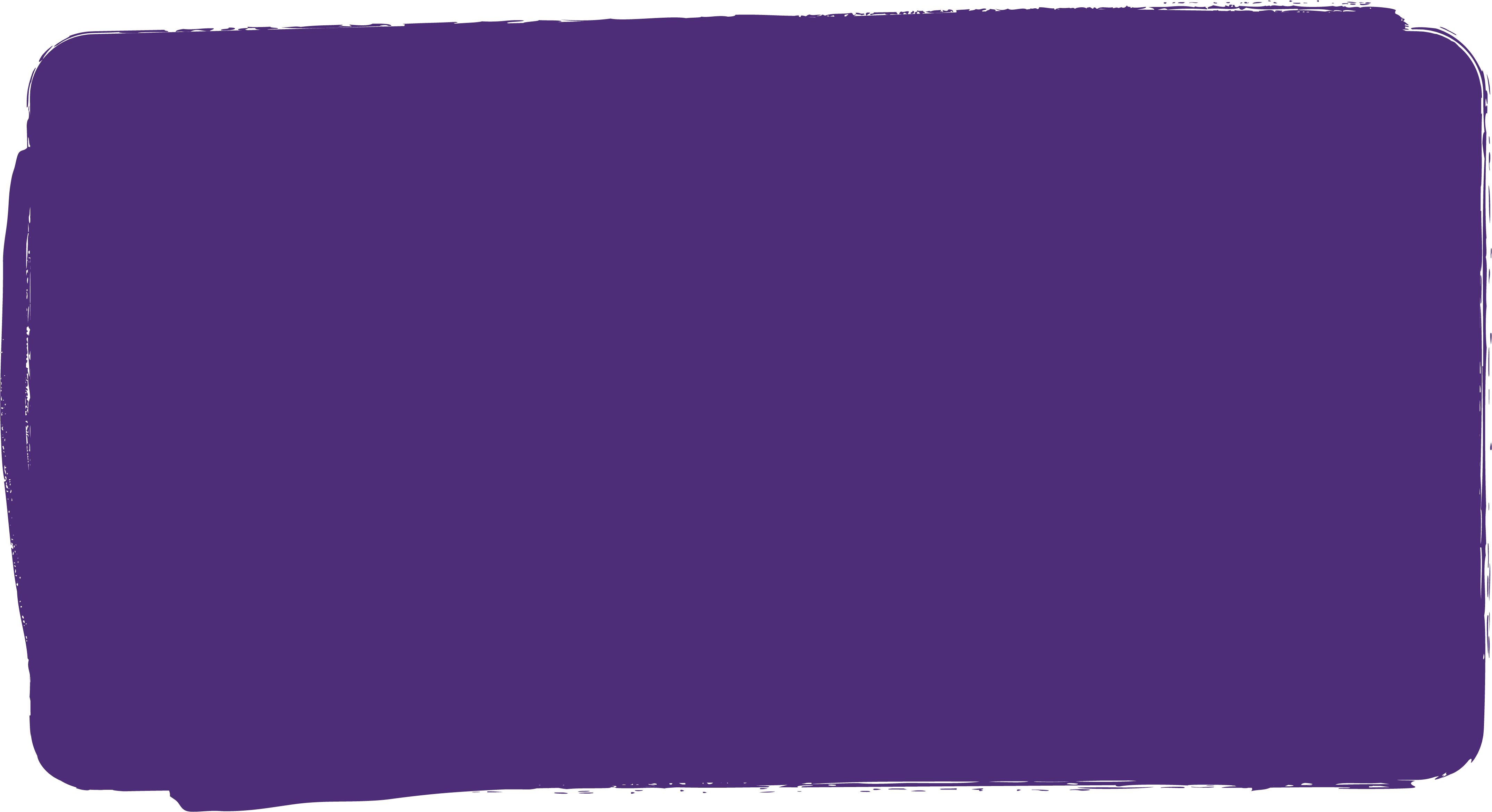 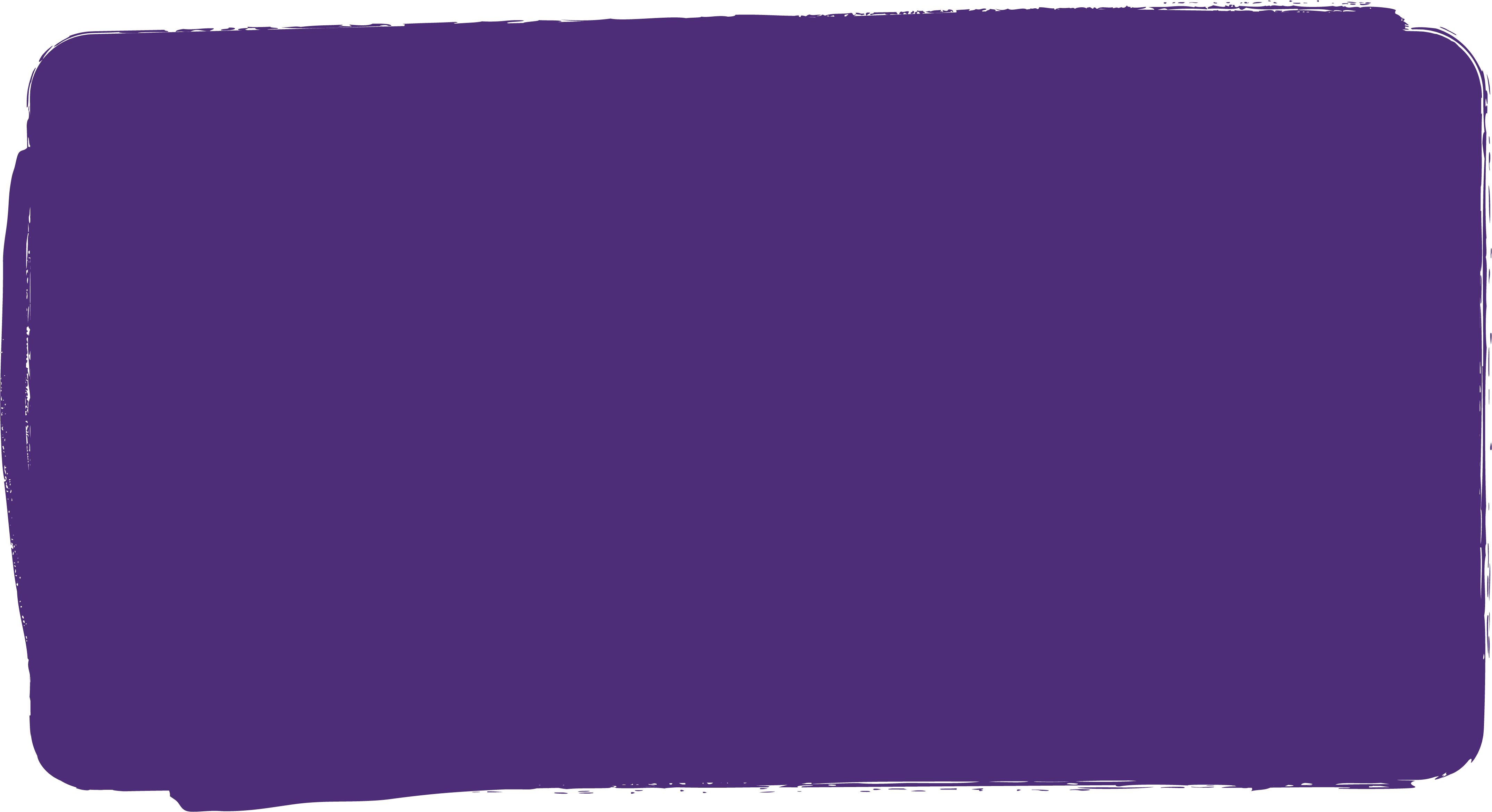 Societal changes – increased awareness and discussions, reducing taboos
Staff and volunteers -  working  cohesively with care, access to national and regional opportunities / training
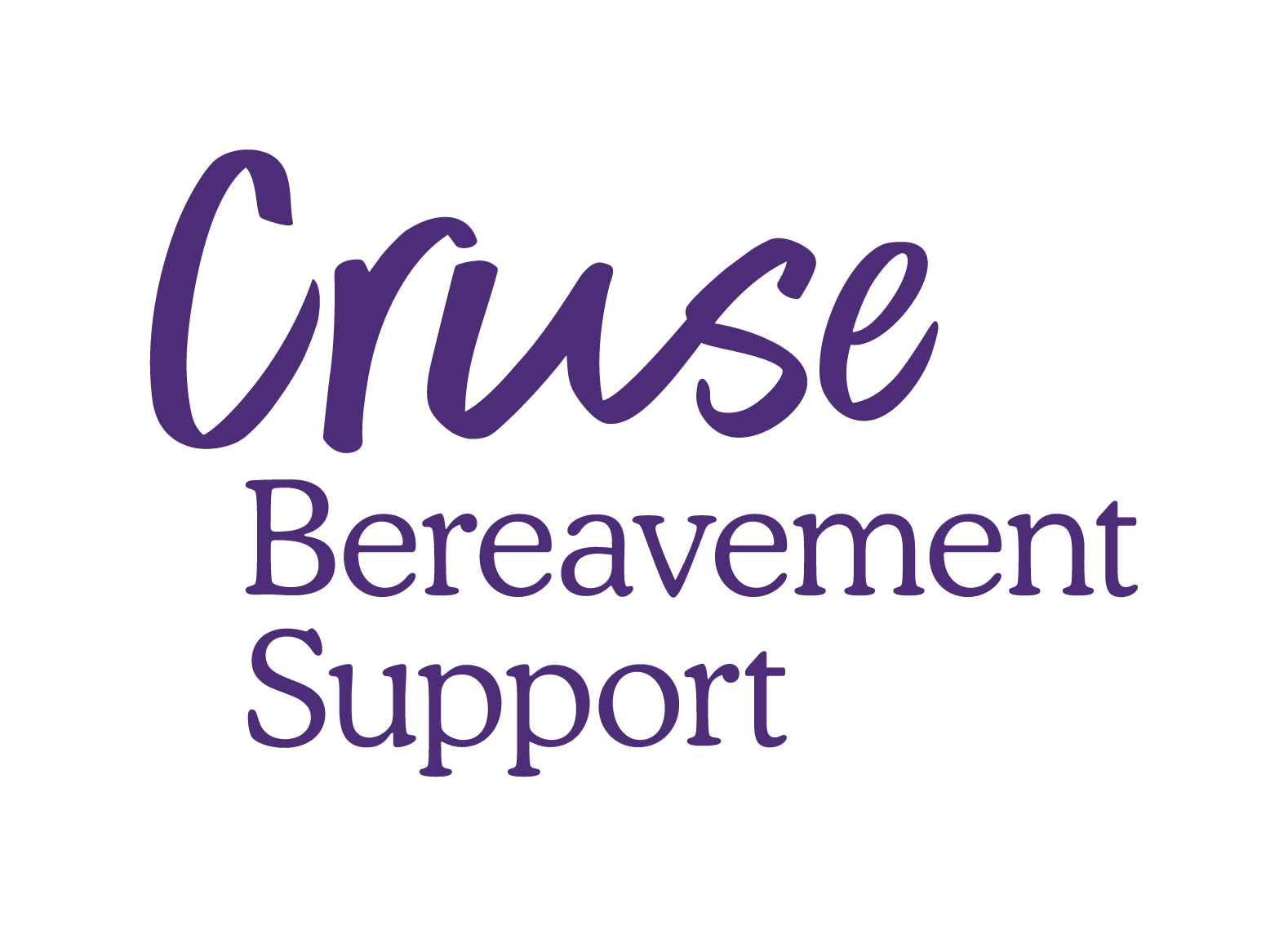 Evidence – what helps
Community Based Support
Ongoing Telephone Support
People want to talk about how they feel, given a safe space to do so
Increased grief literacy helps and empowers
Harnessing existing community networks
Ongoing support leads to  reduced distress
Support in-person and over the phone provides similar results
Satisfaction remains high with remote support
https://www.cruse.org.uk/about/blog/outcomes-for-bereaved-people-cruse-report/#:~:text=Outcomes%20for%20bereaved%20people%20%E2%80%93%20Cruse%20report%20A,in-person%20and%20over%20the%20telephone.%20November%2021%2C%202022
Responding…
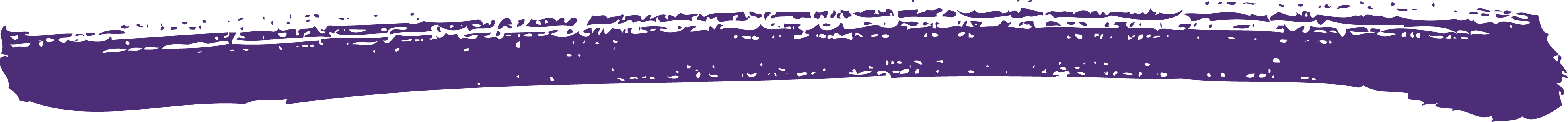 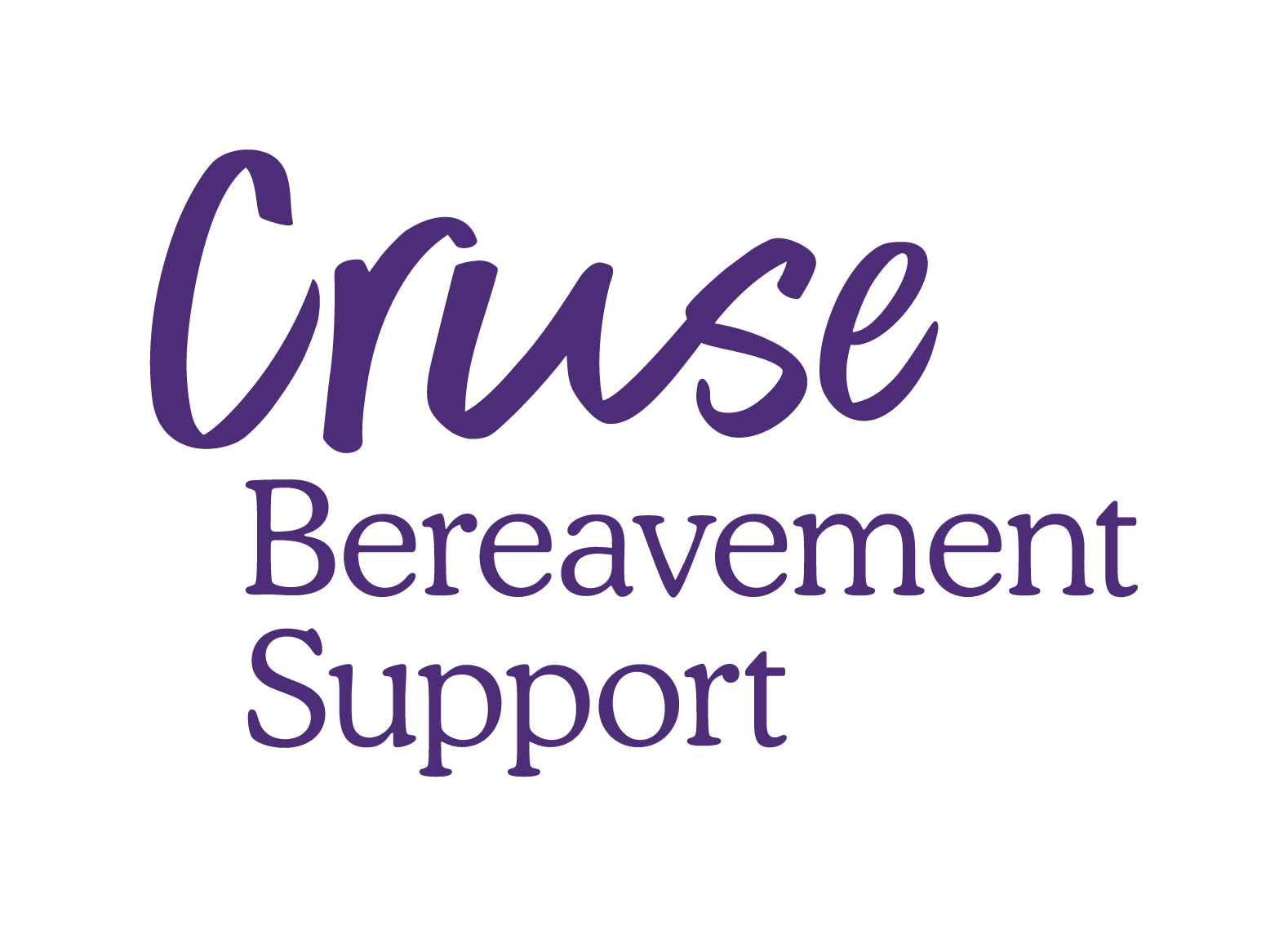 National Institute for Health and Care Excellence3 Component Model
https://nationalbereavementalliance.org.uk/wp-content/uploads/2017/07/A-Guide-to-Commissioning-Bereavement-Services-in-England-WEB.pdf
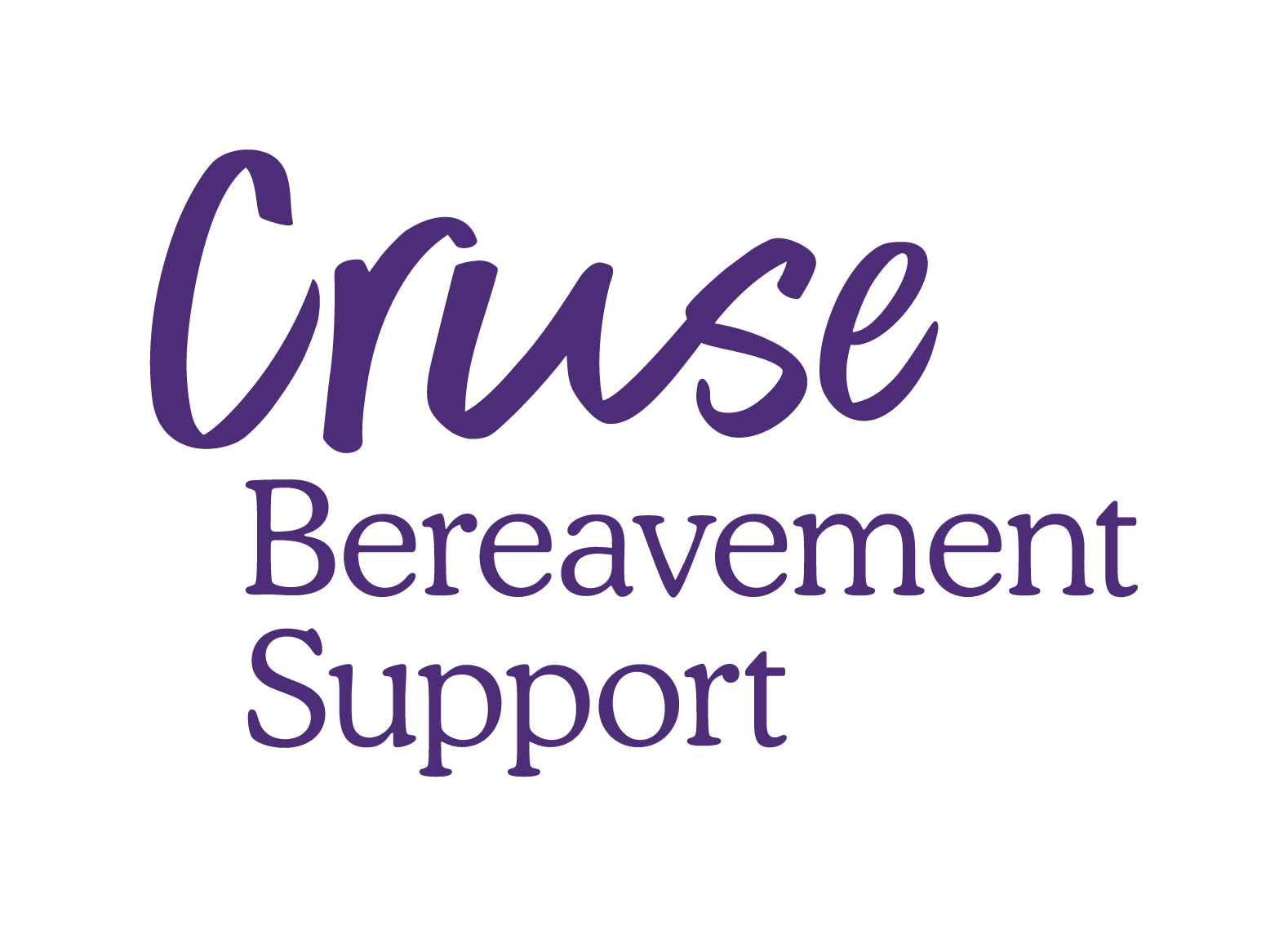 Irish Hospice FoundationBereavement Pyramid
https://hospicefoundation.ie/wp-content/uploads/2021/02/Adult-Bereavement-Care-Framework-Pyramid-Booklet.pdf
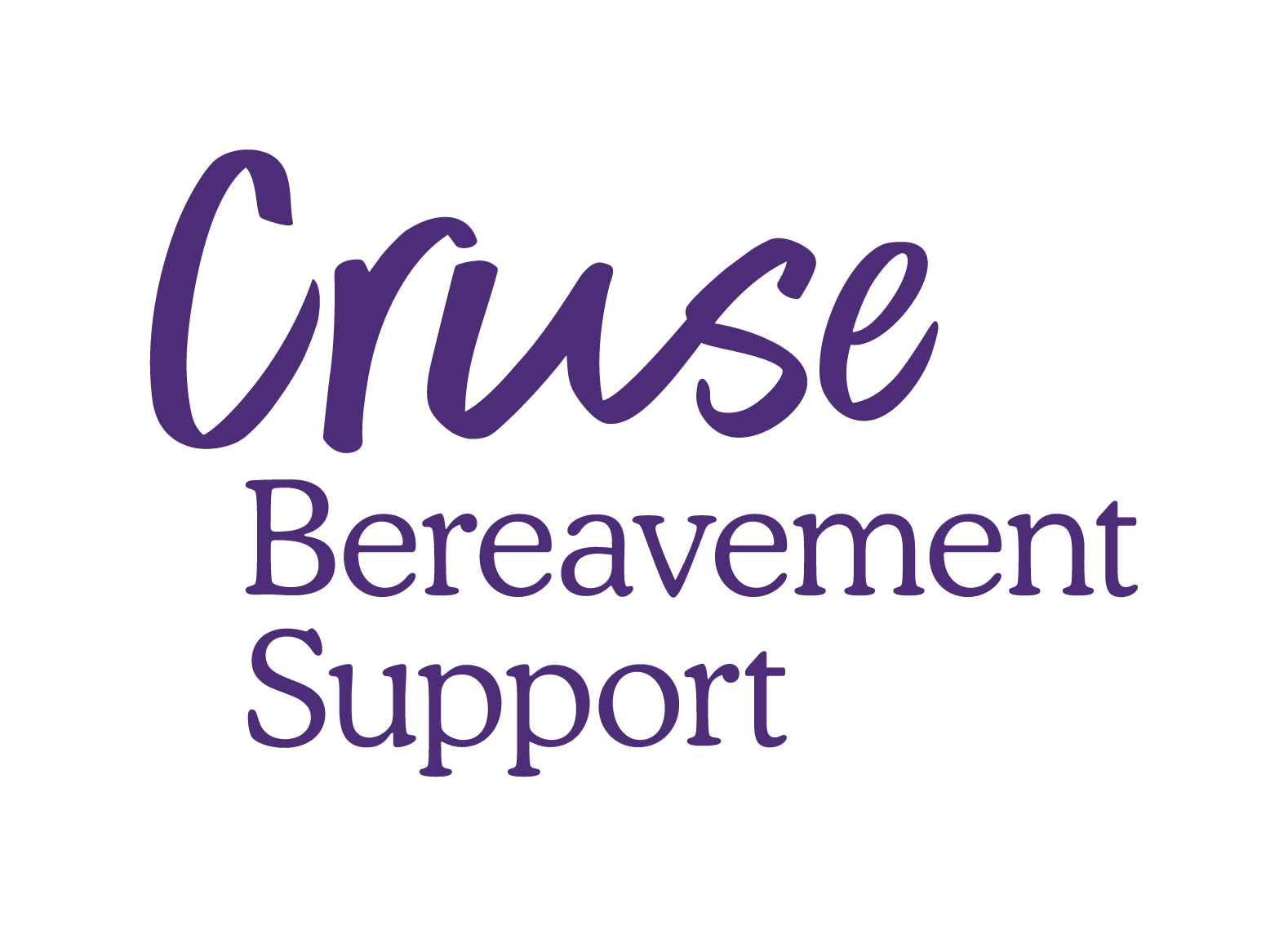 Cruse’s Model
Level of intervention
Cruse activity
Increased Cruse activity at lower levels
Number of people
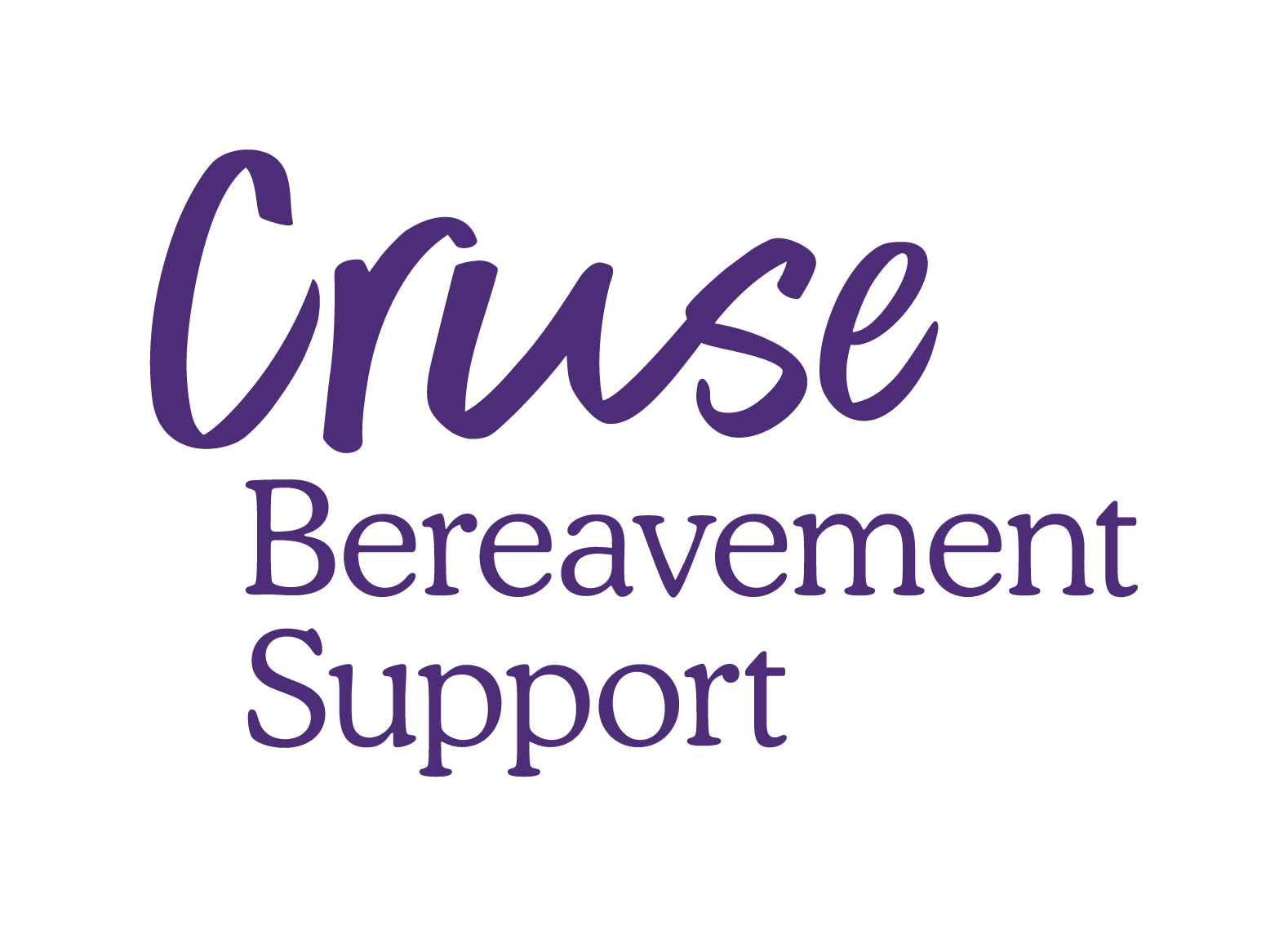 What Does Quality Look Like?Bereavement Care Service Standards
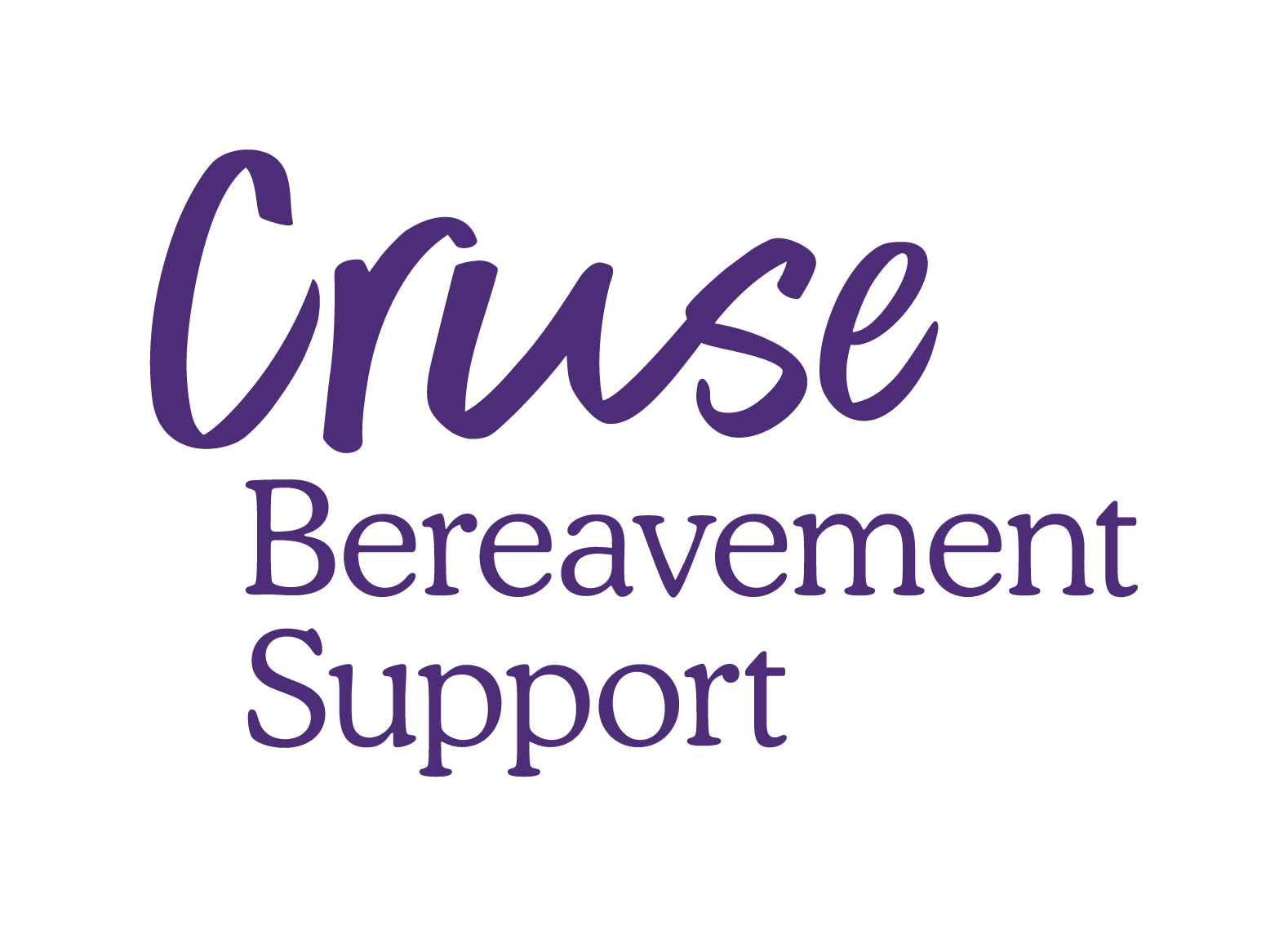 In need of review?
https://www.cruse.org.uk/get-help/for-professionals/bereavement-care-service-standards
[Speaker Notes: Reference ABSCO auditing tool to assist with this.]
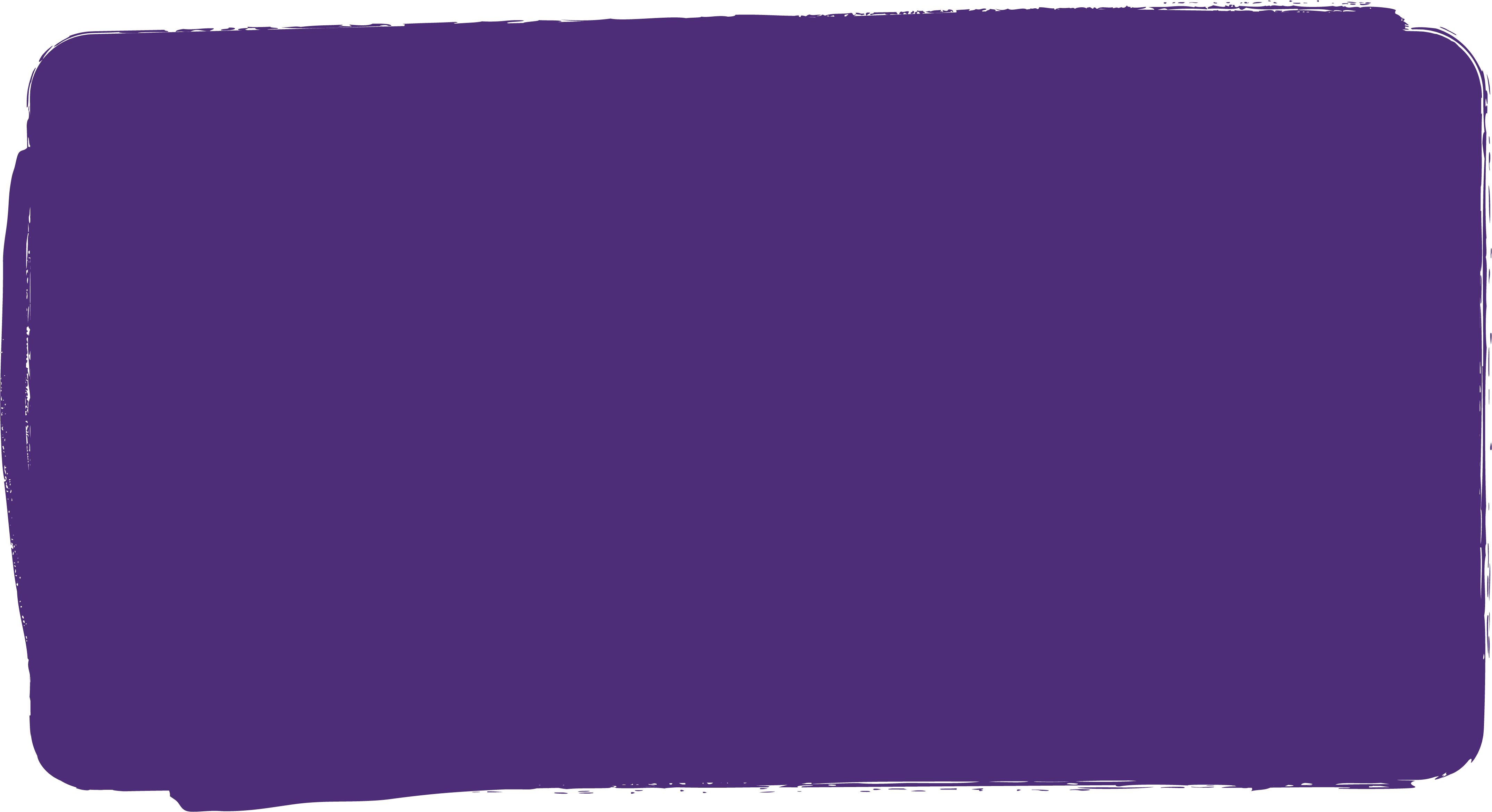 Understanding Your Bereavement
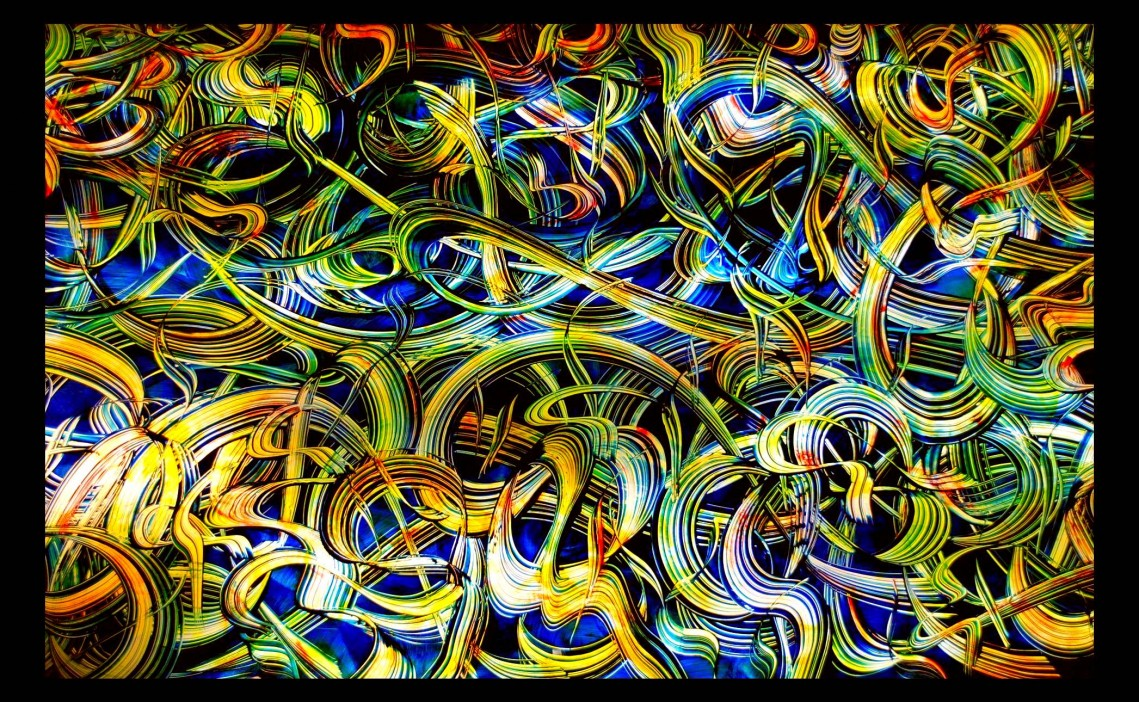 Empowerment and engagement
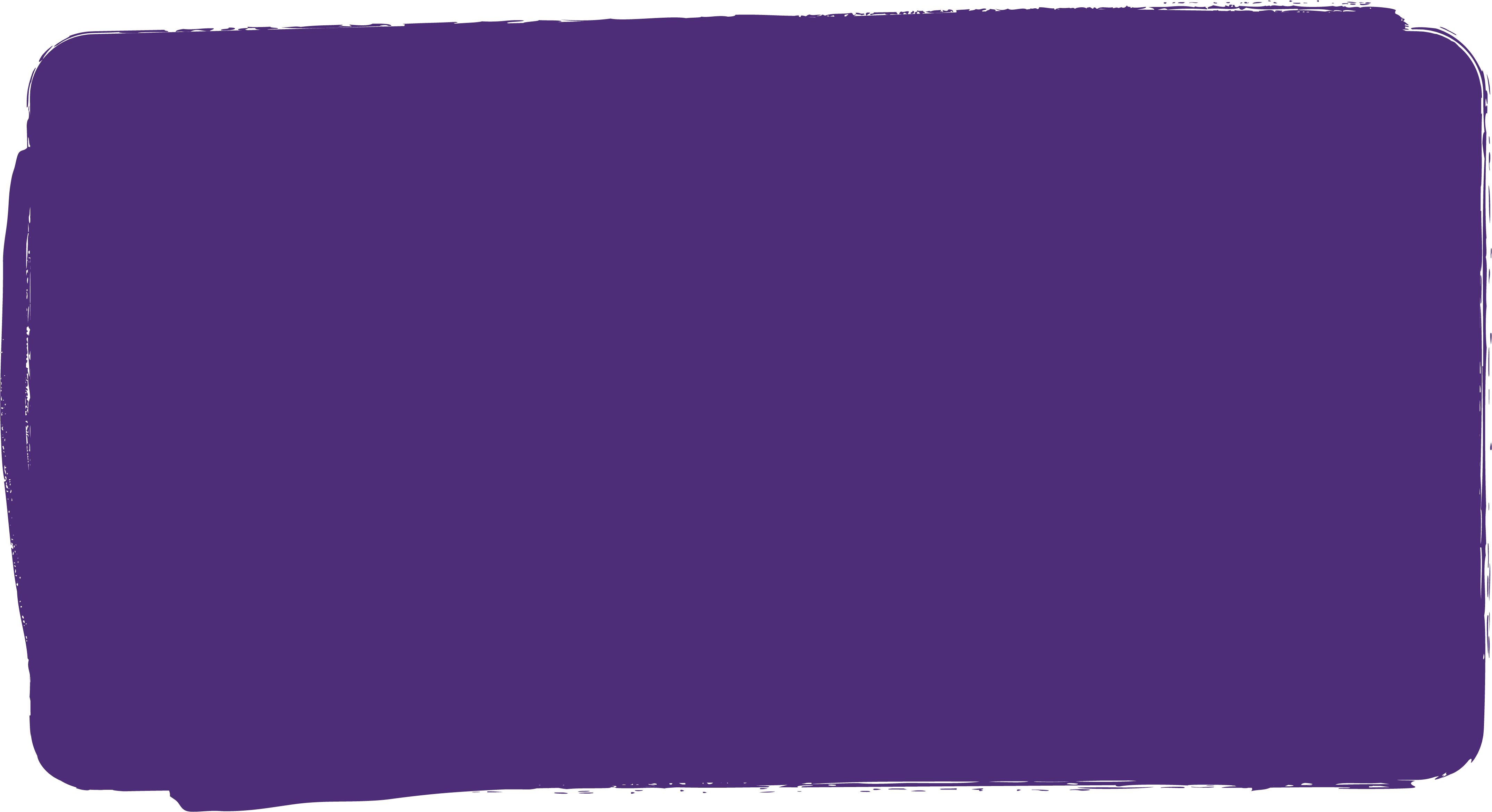 Connecting Communities Project
A community based response
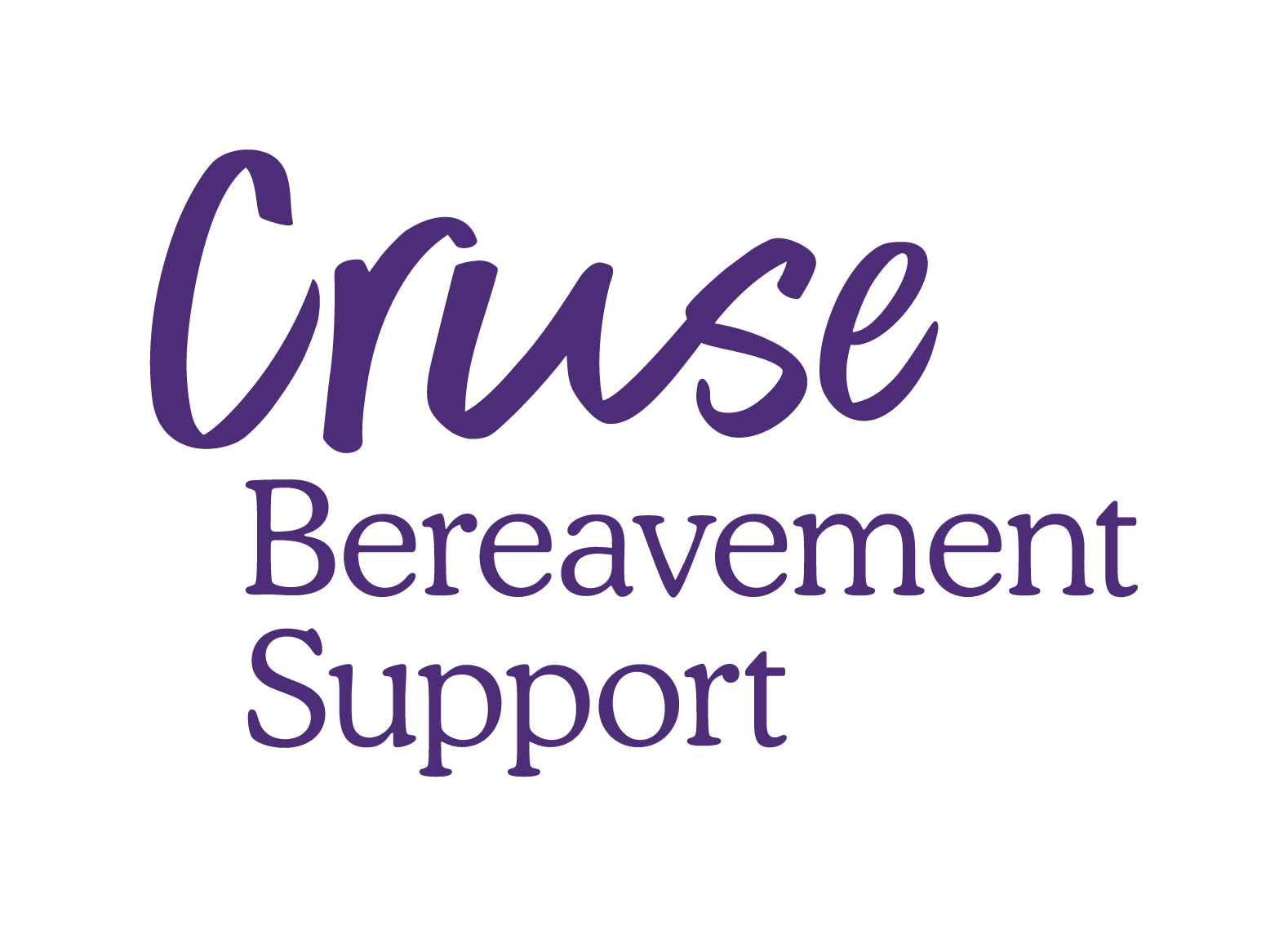 Useful References 1
De Olivieira Cardoso et al (2021) The Effect of Suppressing Funeral Rituals During the COVID-19 Pandemic on Bereaved Families

Diolaiuti et al (2021) Impact and Consequences of COVID-19 Pandemic on Complicated Grief and Persistent Complex Bereavement Disorder

Efstathiou et al (2022) Outcomes for Bereaved People: Comparing In-Person and Telephone Bereavement Support

Harrop et al (2021) Support Needs and the Barriers to Accessing Support

National Centre for Social Research (2023) The Impact of the COVID-19 Pandemic on Bereavement and Grief
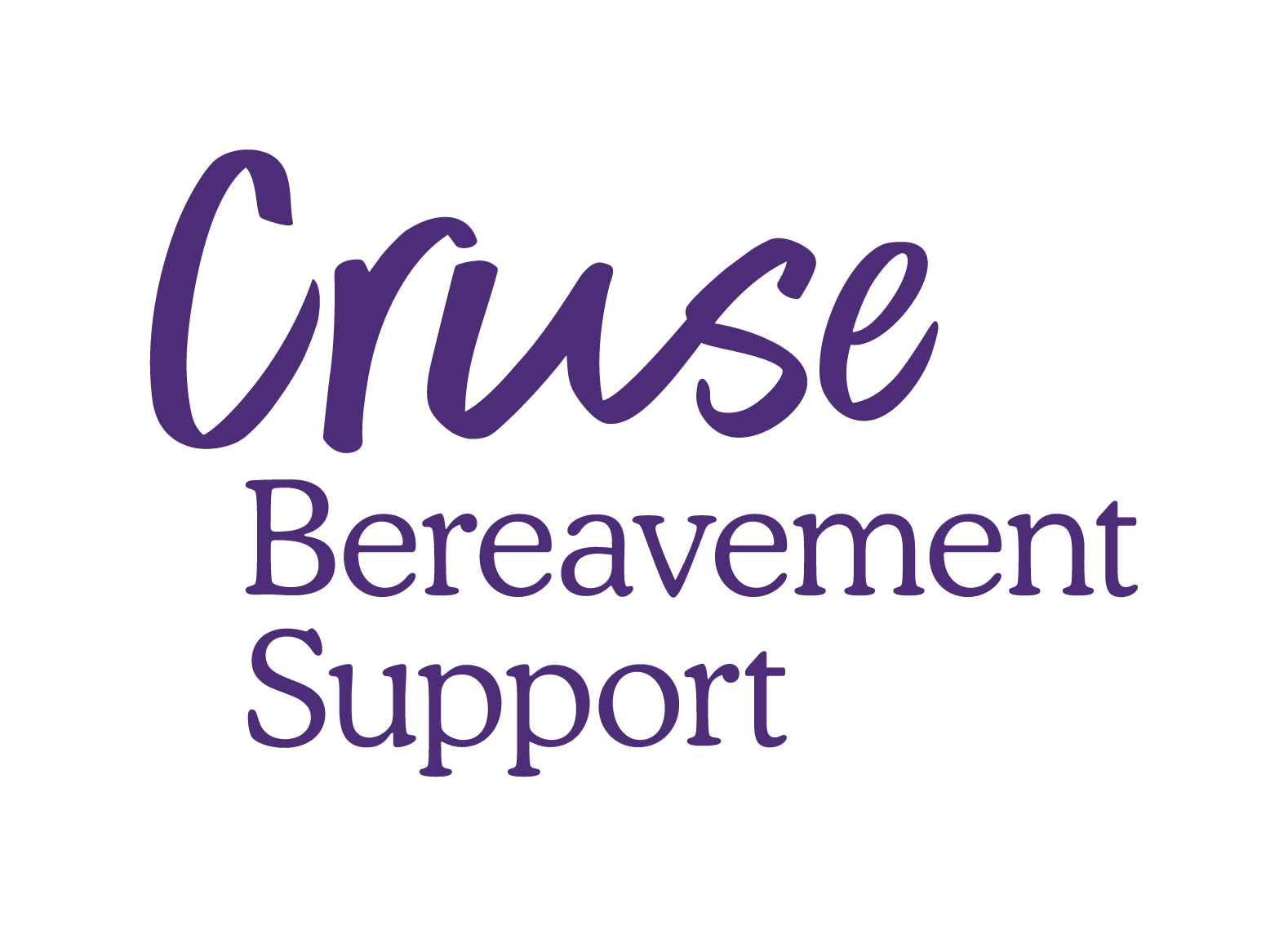 Useful References 2
Mortazavi et al (2021) Fear, Loss, Social Isolation, and Incomplete Grief Due to COVID-19

Pearce et al (2021) A Silent Epidemic of Grief

Sallnow et al (2022) Report of the Lancet Commission on the Value of Death: Bringing Death Back into Life

UK Commission on Bereavement (2022) Bereavement is Everyone’s Business

University of Bristol, Cardiff University and the NSRC - The Impact of the Covid-19 Pandemic on Bereavement Support Services in the UK:  Findings from a Cross-Sectional Online Survey and Qualitative Case Studies
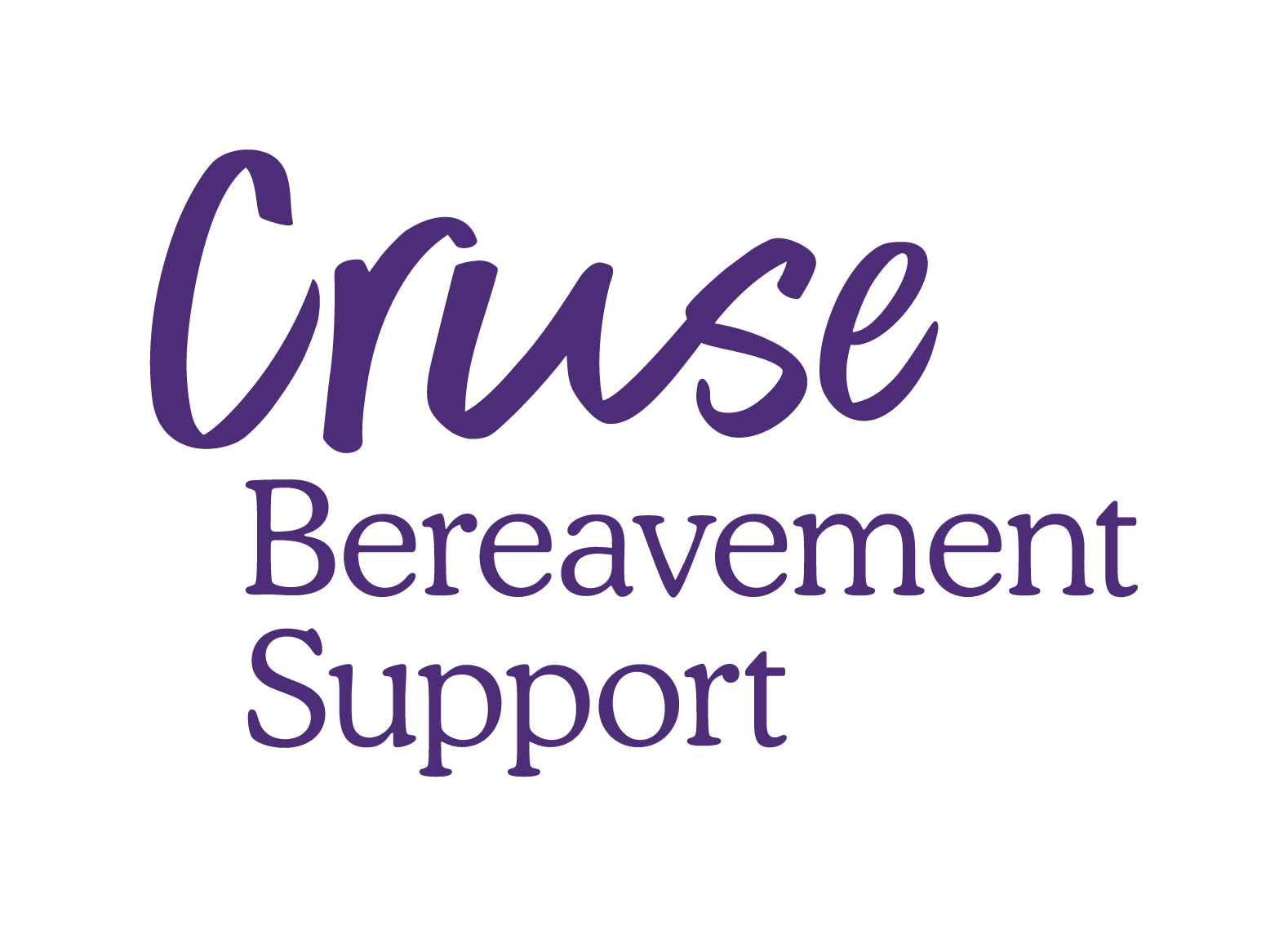 Discussion Points / Questions
In what ways have the pandemic, lockdowns and the current financial climate influenced bereavement needs?

What have bereaved people told you they need?

What ways have you seen services responding to  these emerging needs?